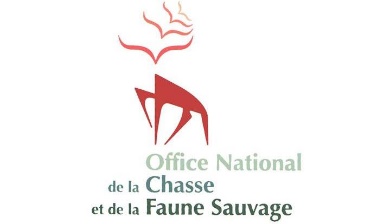 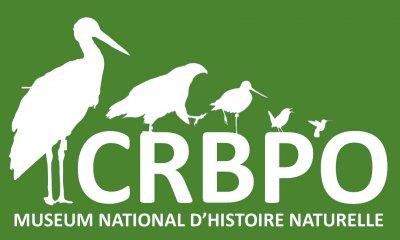 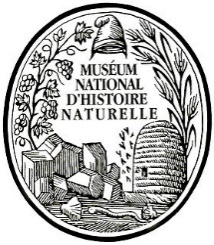 La réduction des effectifs de grives et merles
à l’automne-hiver en France :
déclins démographiques ou changements de stratégie migratoire ?
Maxime Lahournat Doctorant ONCFS - MNHN

Directeur: Pierre-Yves Henry (MNHN)
Co-directeurs: C. Eraud (ONCFS), F. Jiguet (MNHN)
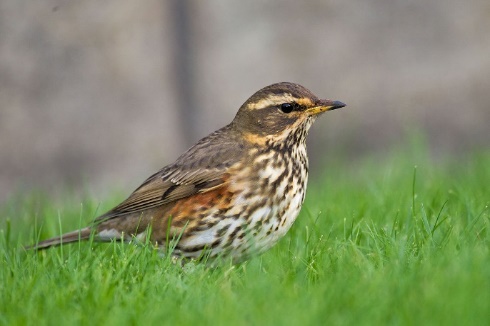 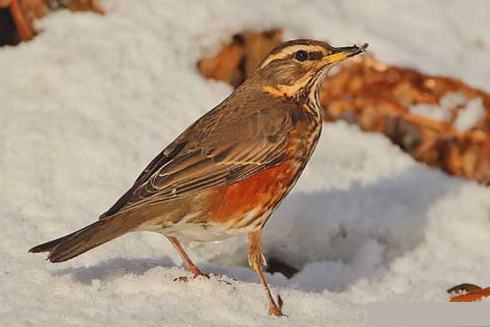 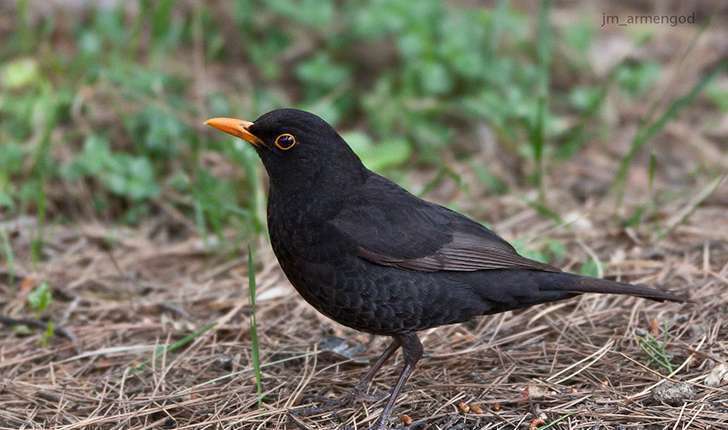 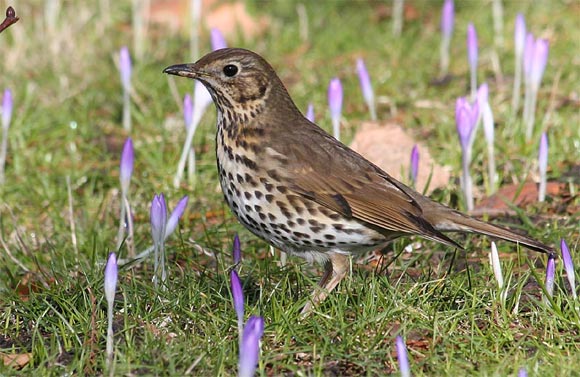 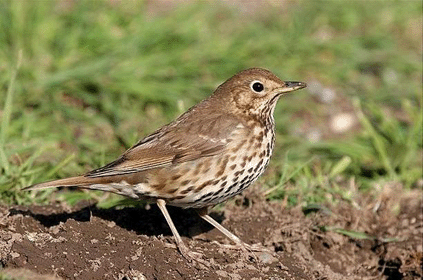 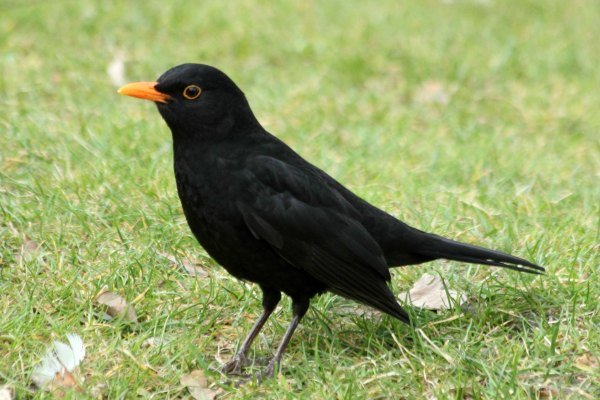 ©Vigienature                                                                               ©Lodp                                                                           ©Trepte                                                                            ©Garvie                                                                    ©Armengod                                                                 ©  Oiseaulibre
[Speaker Notes: Faire suite avec la présentation de David]
1.1
Les grands Turdidés: une ressource cynégétique de premier plan
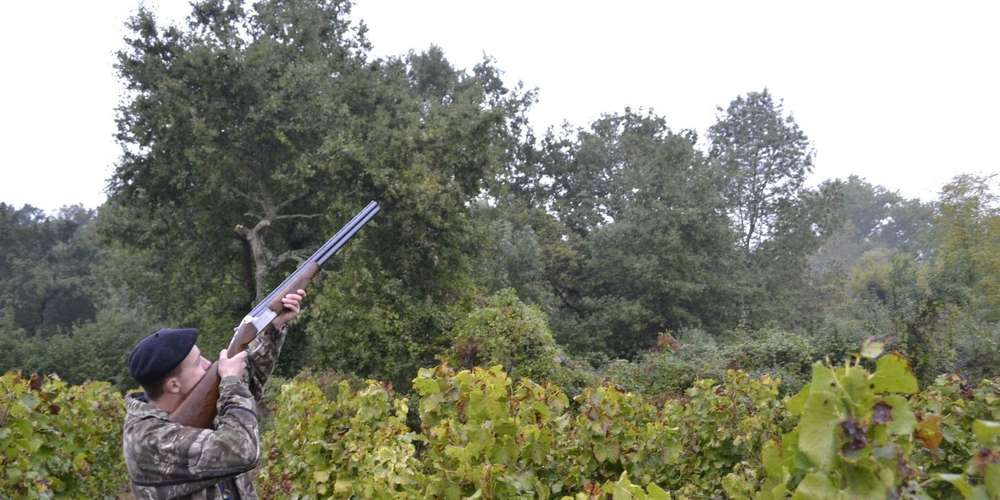 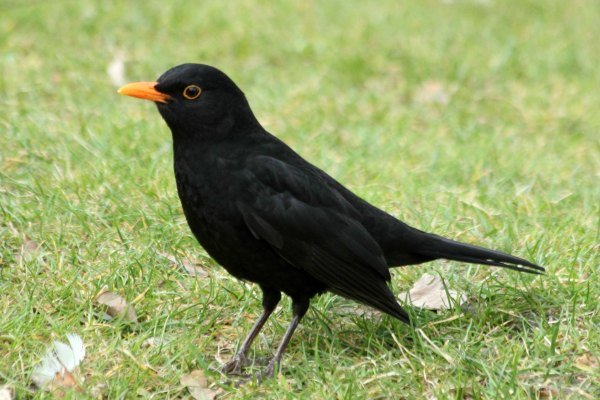 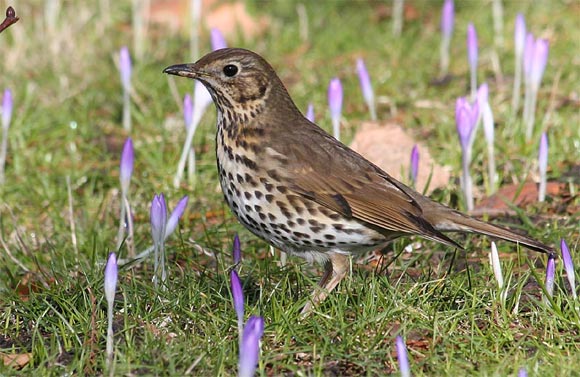 ©Sud Ouest
1.1
Les grands Turdidés: une ressource cynégétique de premier plan
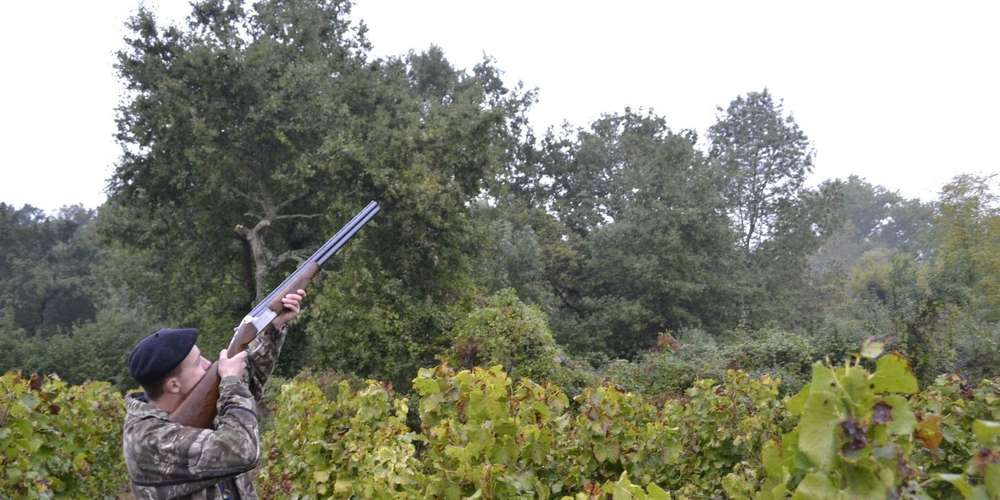 En Europe (1995-2004)
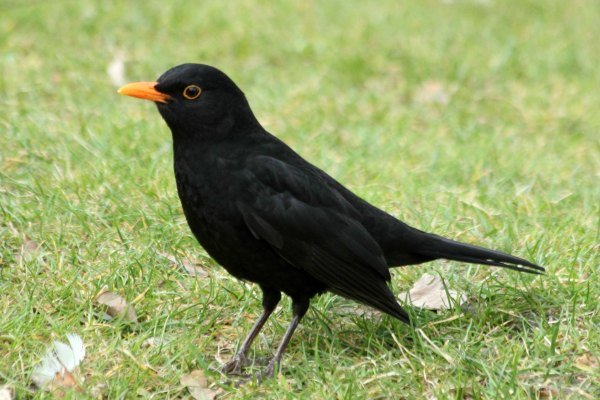 6 616 000
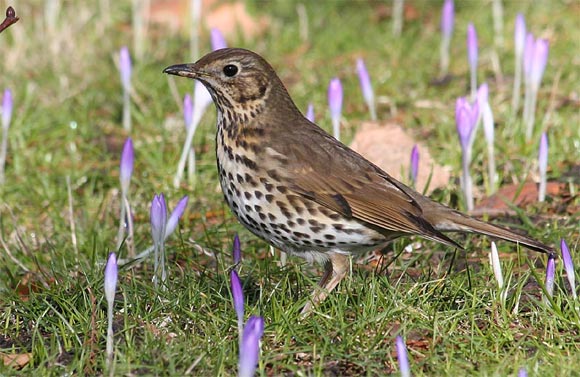 23 563 000
©Sud Ouest
1.1
Les grands Turdidés: une ressource cynégétique de premier plan
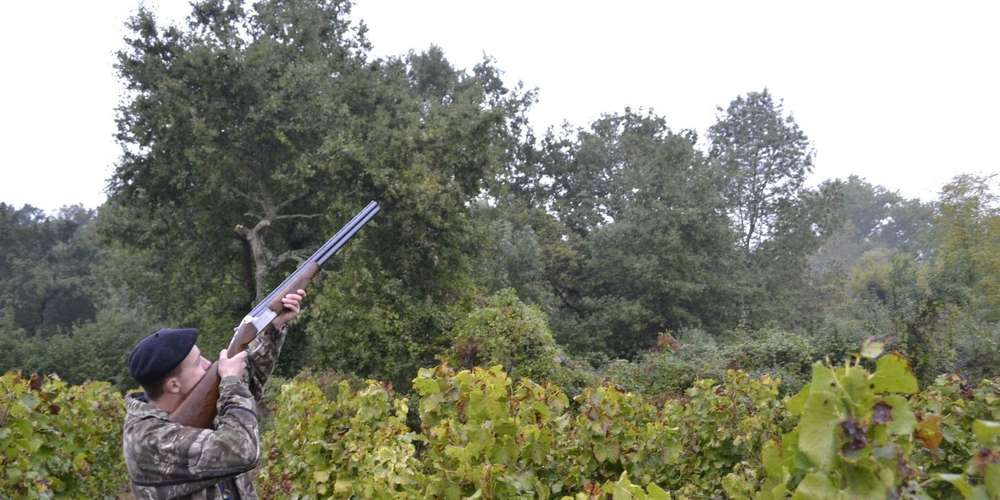 En Europe (1995-2004)
En France (2013-2014)
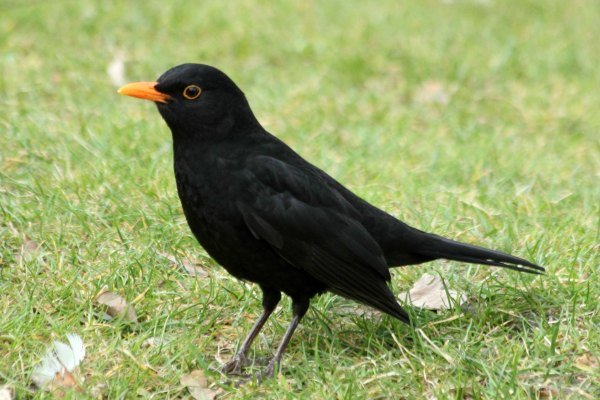 6 616 000
218 000 (+ 3 000)
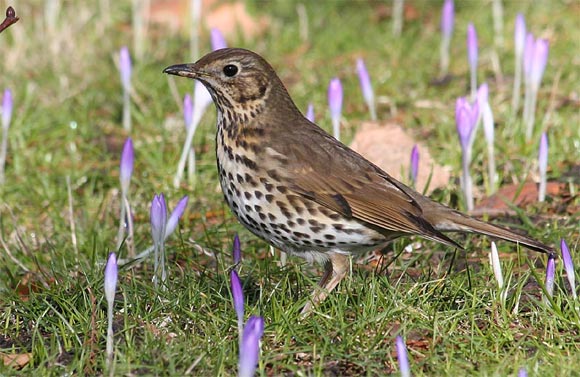 23 563 000
2 292 000 (+ 9 000)
©Sud Ouest
2.1
L’érosion des prélèvements en France
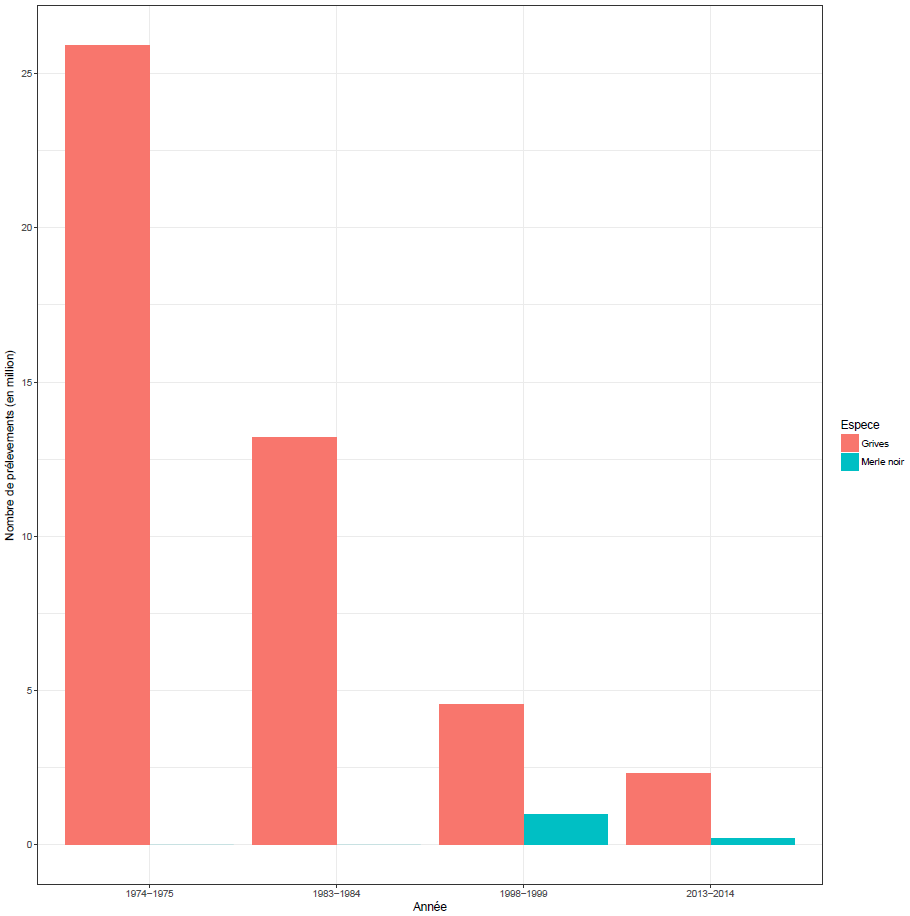 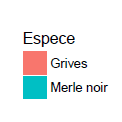 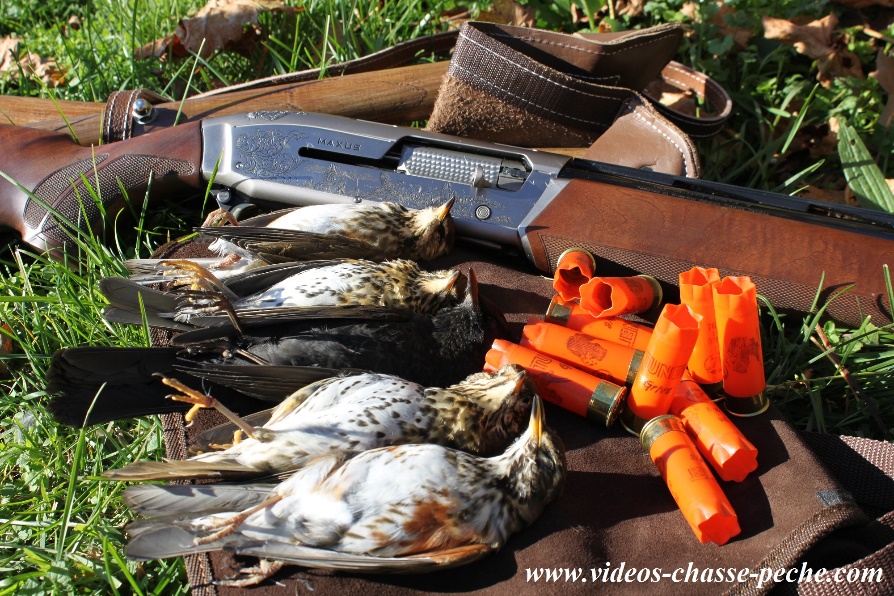 ©vidéos-chasse-peche
Sources: Chambolle (1986) Bull. Mens. ONC 108, Roux & Boutin (2000) Faune Sauvage 251, Aubry et al. (2016) Faune Sauvage 310.
2.1
L’érosion des prélèvements en France
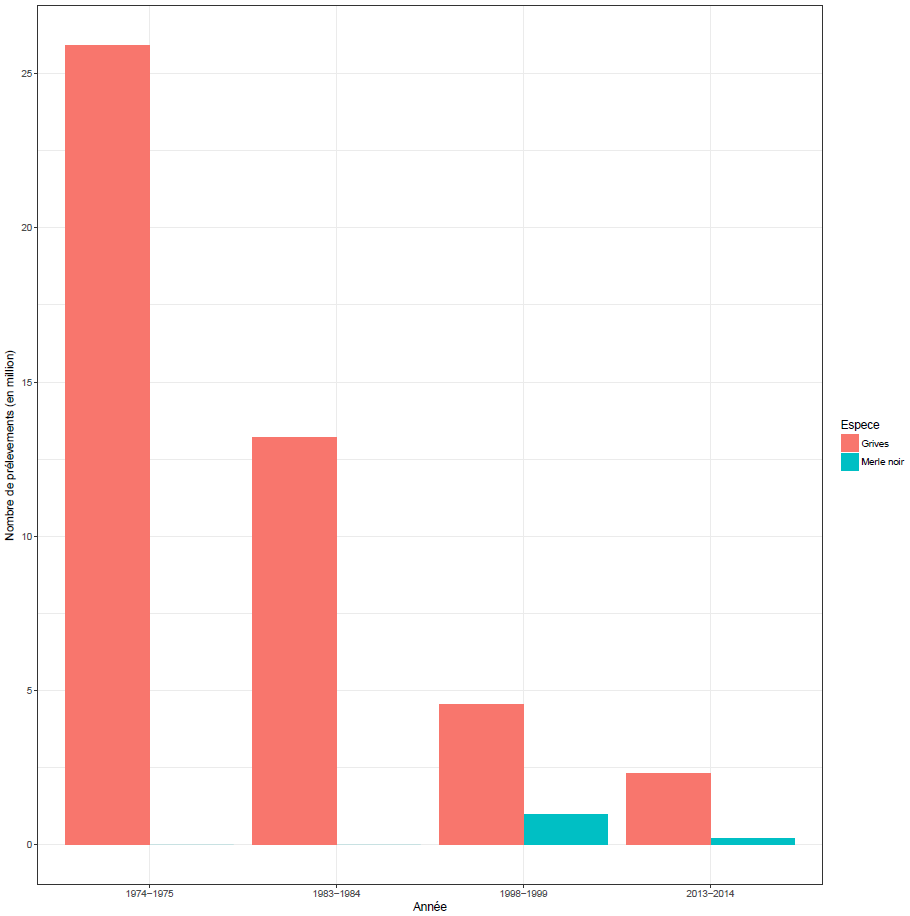 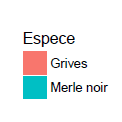 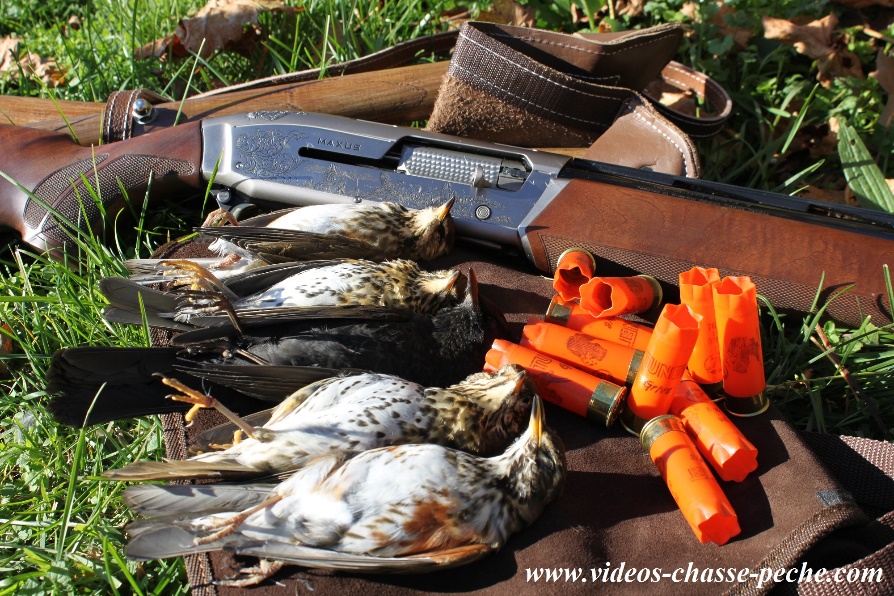 Prélèvements de grives :
- 50 %
©vidéos-chasse-peche
÷ 10 : 1974-1975 et 2013-2014
-50 % en 15 ans
Sources: Chambolle (1986) Bull. Mens. ONC 108, Roux & Boutin (2000) Faune Sauvage 251, Aubry et al. (2016) Faune Sauvage 310.
[Speaker Notes: Baisse importante des prélèvements mais également des oiseaux bagués  à en croire les bagueurs]
2.2
Une érosion observable
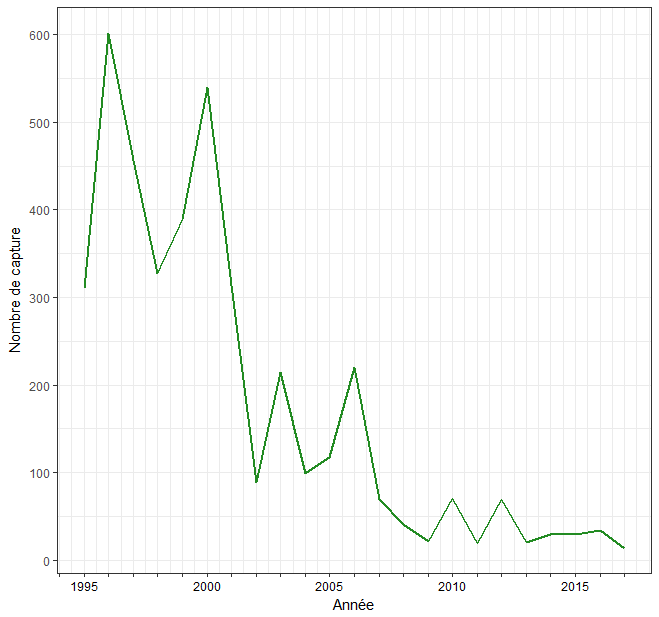 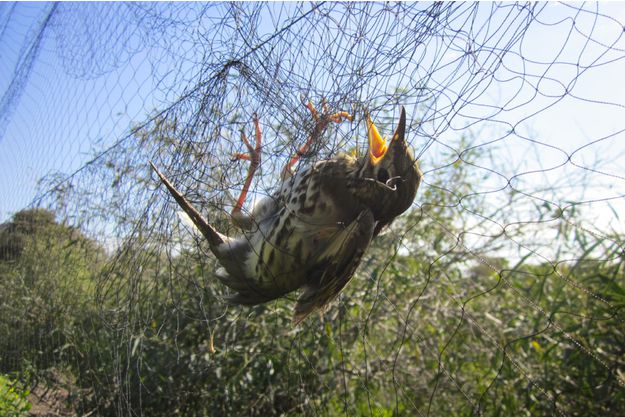 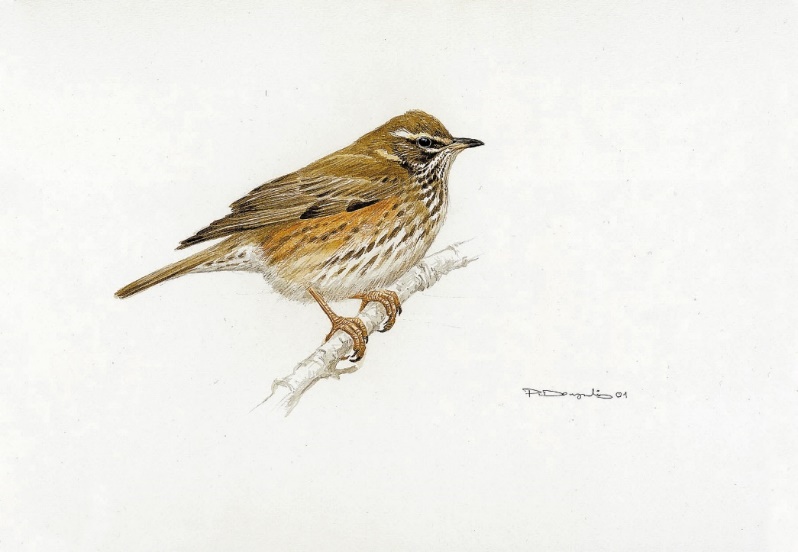 Sources: Denis Roux
2.2
Une érosion observable
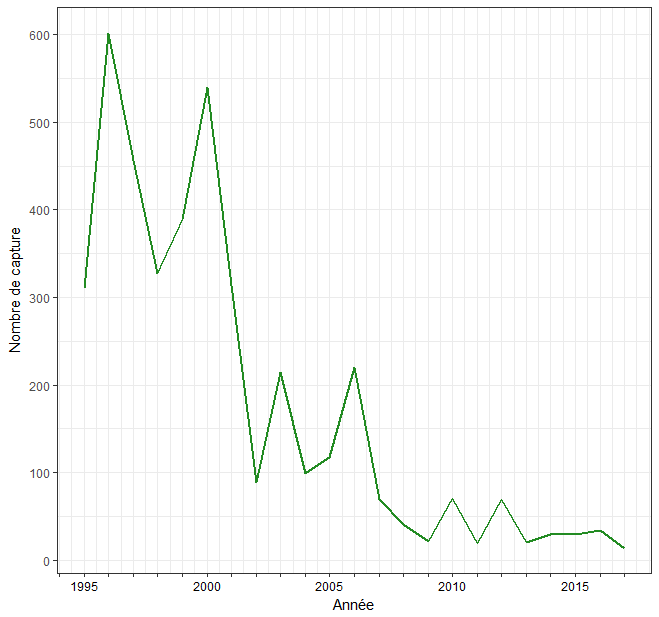 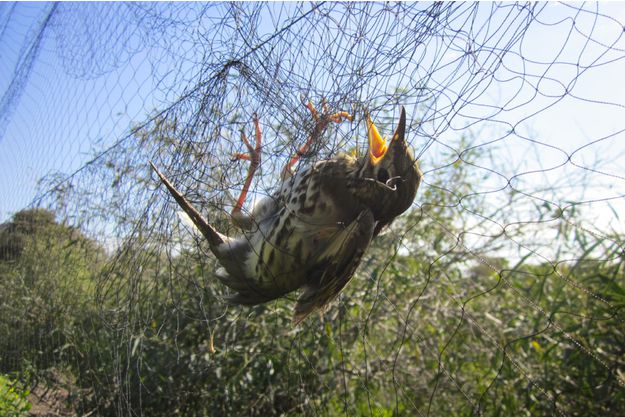 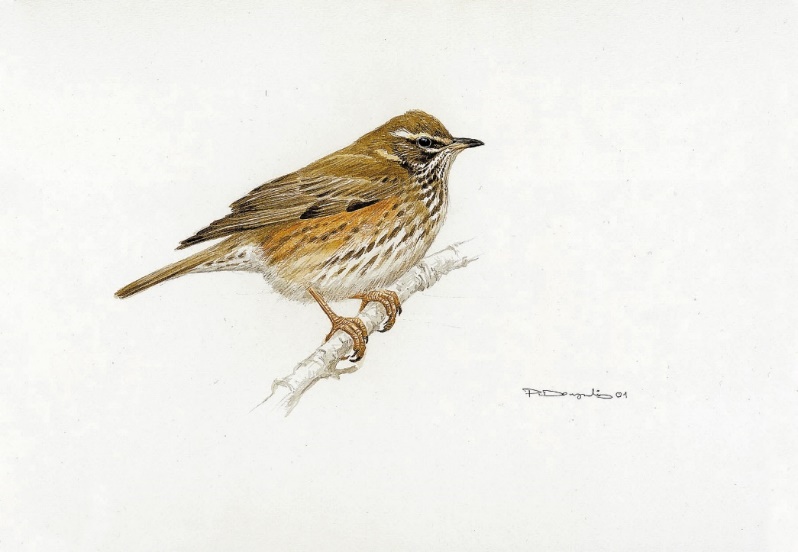 Station de Bollène :
Baisse du nombre de Grive mauvis (T. iliacus)

Entre 1996 et 2016 : 602                     34
Sources: Denis Roux
3.1
Déclins des populations sources
Hypothèse
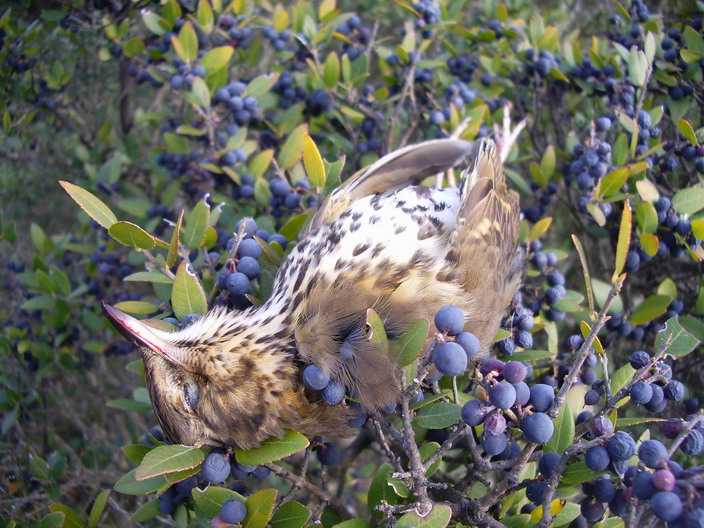 Diminution des populations (Robinson et al. 2004)

Modification des processus démographiques
Diminution de la survie
Diminution de la productivité
Changement climatique
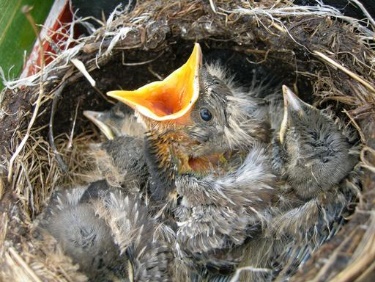 Modification de l’habitat…
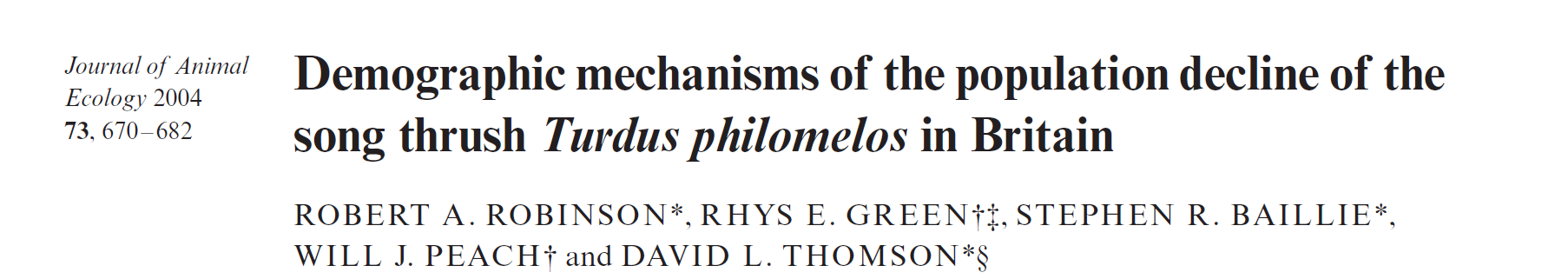 3.1
Déclins des populations sources
Objectifs
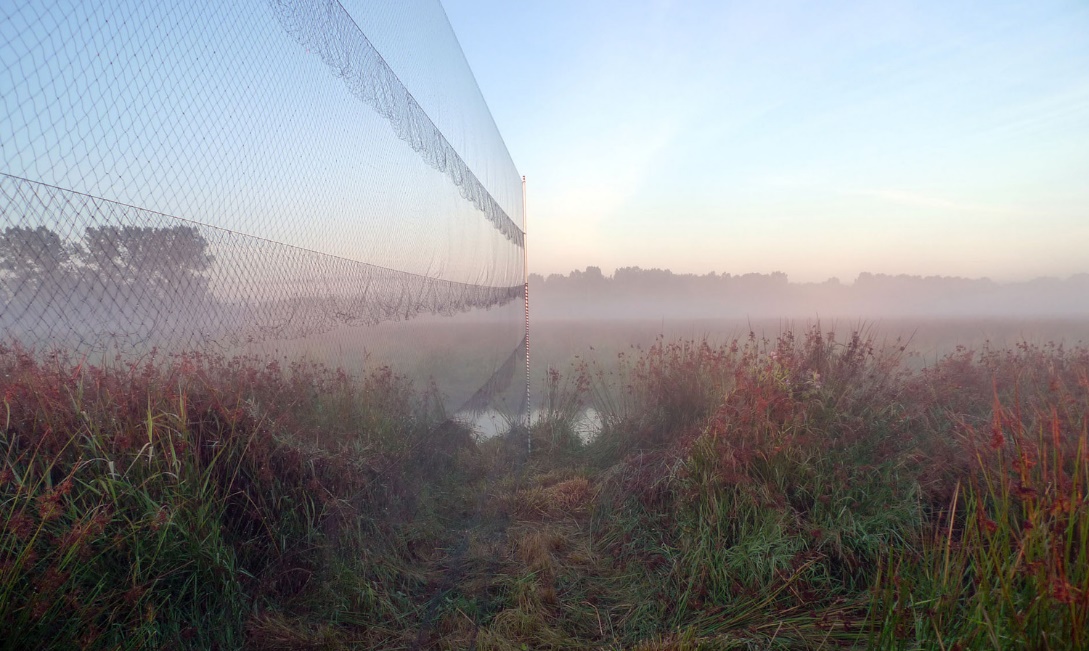 Evaluation des tendances des populations nicheuses 

 Identification des processus démographiques sous-jacents
Survie (Payevsky et Vysotsky 2003, Robinson et al. 2004)
Productivité (Julliard et al. 2004)
©J. Fournier
3.1
Déclins des populations sources
Objectifs
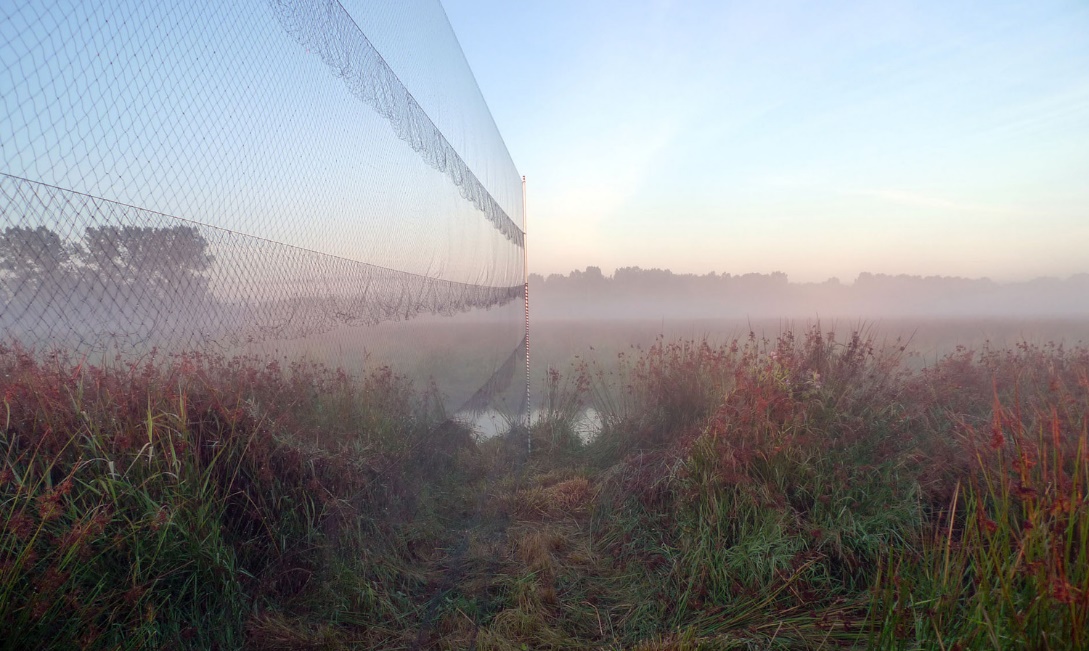 Evaluation des tendances des populations nicheuses 

 Identification des processus démographiques sous-jacents
Survie (Payevsky et Vysotsky 2003, Robinson et al. 2004)
Productivité (Julliard et al. 2004)
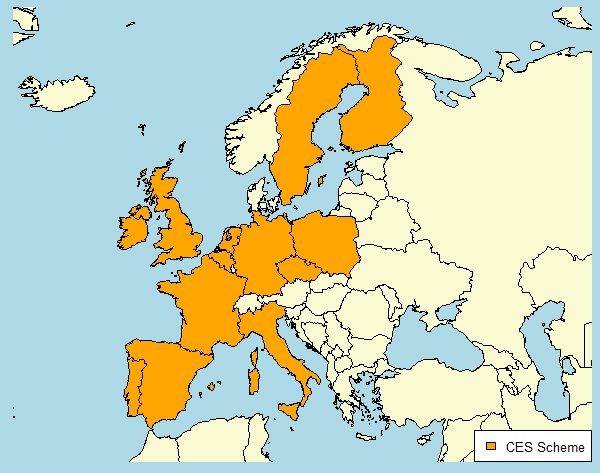 ©J. Fournier
Constant Effort Site (CES en 2004)

Abondance adulte et juvénile 
Productivité
Taux de survie adulte
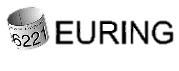 3.1
Déclins des populations sources
Ressources
Tendances des populations nicheuses
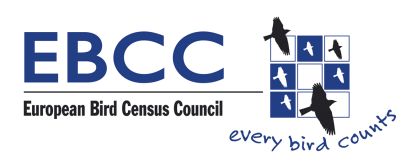 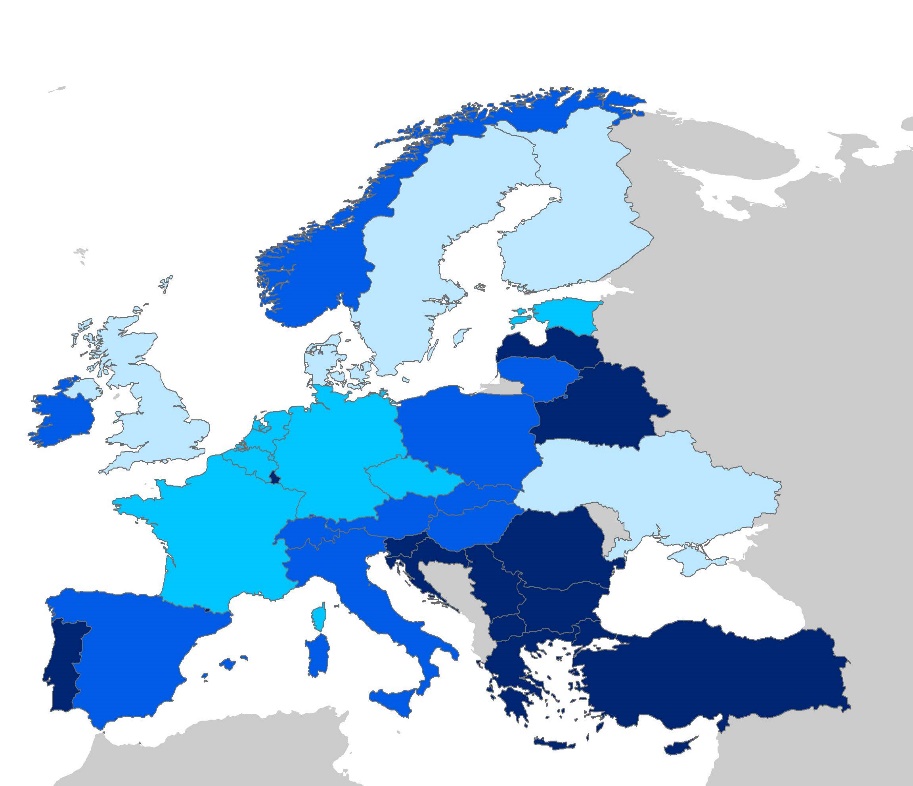 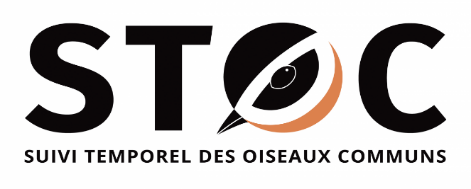 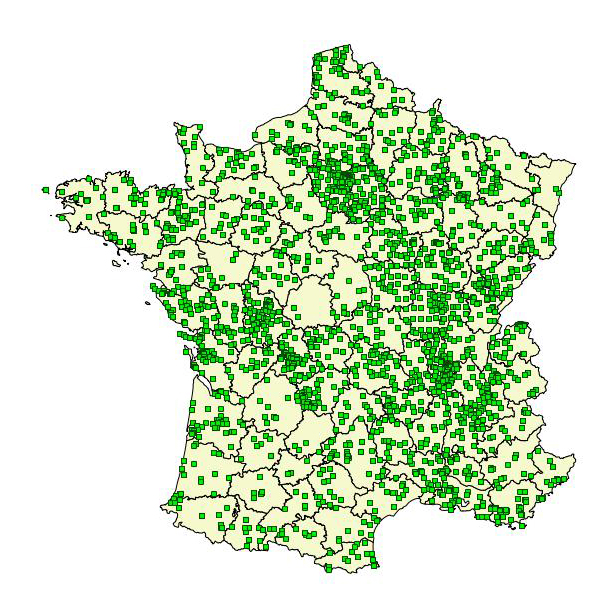 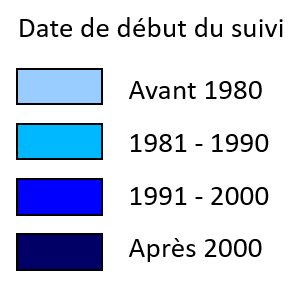 En Europe
En France (depuis 2001)
Pan-European Common Bird Monitoring Scheme
3.2
Changements de stratégies migratoires
Hypothèse
Migration partielle (T. merula et T. philomelos) ou complète (T. iliacus) (Rivalan et al. 2007)
 
Contexte de changement climatique:        - migration de plus courte distance (Visser et al. 2009, Van Vliet et al. 2007)
				         - déplacement des aires d’hivernage (Ambrosini et al. 2016)
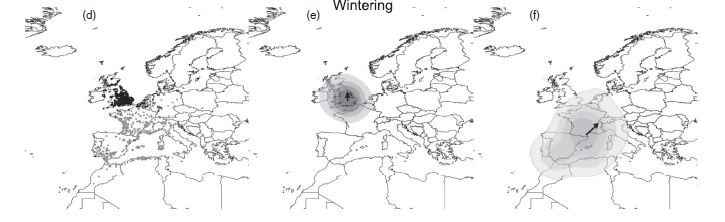 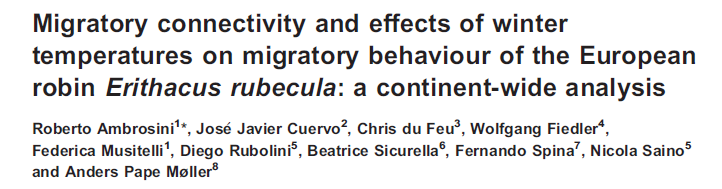 [Speaker Notes: Rivalan 2007 
Mauvis plasticité d’une année sur l’autre
Merle noir, phenomène moins prononcé suggère un processus genétique -> de selection]
3.2
Changements de stratégies migratoires
Objectif : Identification des aires d’origine des contingents de migrateurs
Patrons de migration (Ashmole 1962; Milwright 2002, 2006; Thorup et al. 2014)

Connaissances liées au baguage d’individus
Voies de migration partiellement connues

 	 Hétérogénéité de l’effort de baguage en Europe
	 Hétérogénéité de réobservation
3.2
Changements de stratégies migratoires
Objectif : Identification des aires d’origine des contingents de migrateurs
Patrons de migration (Ashmole 1962; Milwright 2002, 2006; Thorup et al. 2014)

Connaissances liées au baguage d’individus
Voies de migration partiellement connues

 	 Hétérogénéité de l’effort de baguage en Europe
	 Hétérogénéité de réobservation en Europe
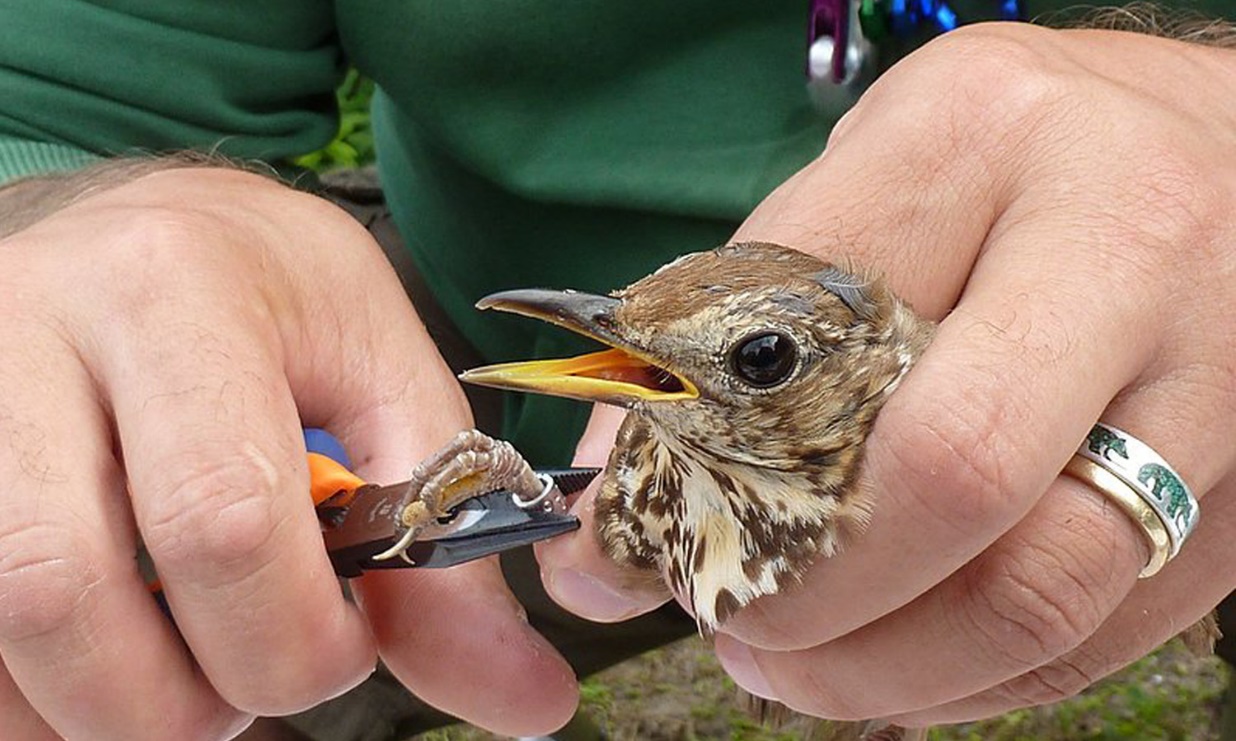 ©J. Fournier
Nécessité d’un effort de baguage important et constant
3.2
Changements de stratégies migratoires
Objectif : Identification des aires d’origine des contingents de migrateurs
Données de baguages
Demande des données européennes


450 000 individus
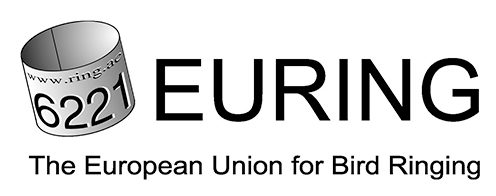 [Speaker Notes: Pour parfaire les connaissances en matières de migration, besoin du maximum de données de baguage et contrôle reprise possible
Centre de gestion européen 
EURING : plus de  450 000 données de contrôle-reprise]
3.2
Changements de stratégies migratoires
Objectif : Identification des aires d’origine des contingents de migrateurs
Données de baguages
Demande des données européennes


450 000 individus
Caractérisation de l’effort de baguage en Europe
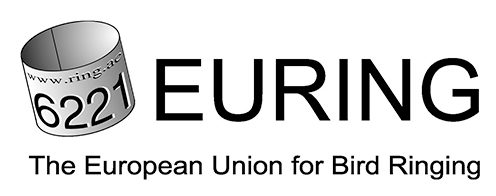 [Speaker Notes: Demande faite auprès de chaque centrales affiliées au réseau EURING]
3.2
Changements de stratégies migratoires
Objectif : Identification des aires d’origine des contingents de migrateurs
Données de baguages
Demande des données européennes


450 000 individus
Saisies des données historiques en France
Caractérisation de l’effort de baguage en Europe
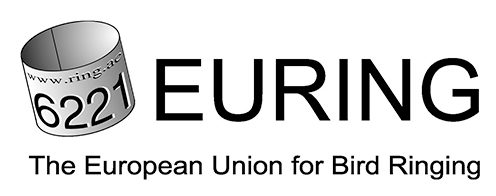 [Speaker Notes: Saisies des données historique française
Données depuis 1950, 
Travail de saisies long (depuis plusieurs années)]
3.2
Changements de stratégies migratoires
Objectif : Identification des aires d’origine des contingents de migrateurs
Caractérisation de l’effort de baguage en Europe
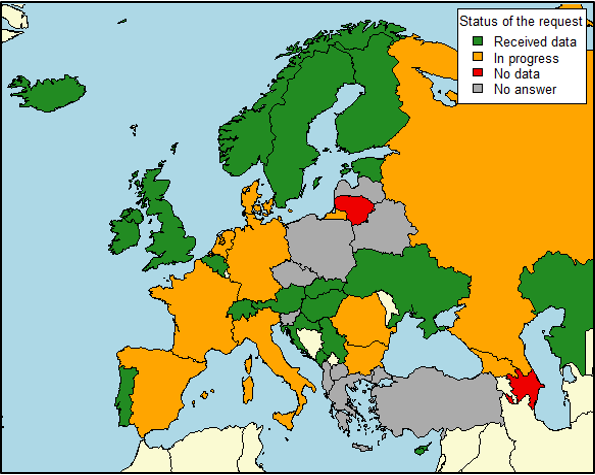 Données de 23 centres du réseau EURING
[Speaker Notes: 23 centres ont répond à ce jour, d’autres sont en cours de traitements]
3.2
Changements de stratégies migratoires
Objectif : Identification des aires d’origine des contingents de migrateurs
Caractérisation de l’effort de baguage en Europe
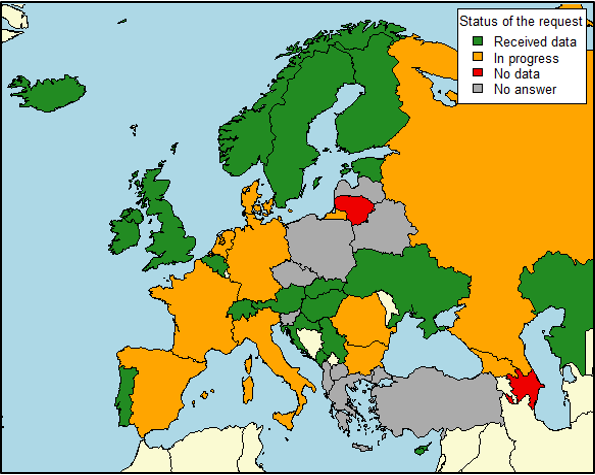 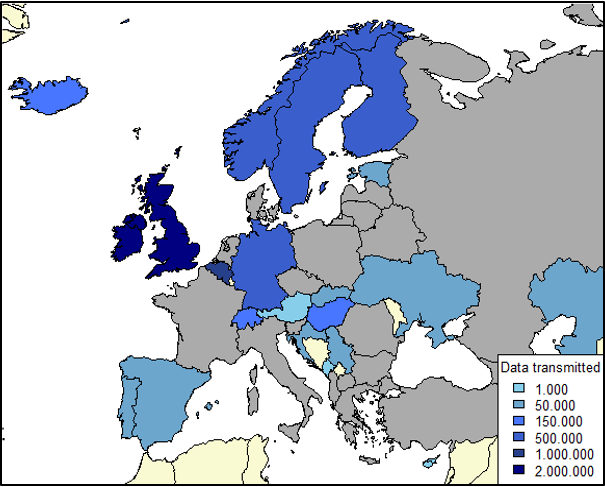 Données de 23 centres du réseau EURING

Données variable selon les pays et les années
[Speaker Notes: Données très variables selon les pays (Angleterre ; 1 745 360 et Monténégro : 102) et selon les années
Précision des jeux de données également variable (en mois ou années, de 2 à 8 classe d’âges…)]
3.2
Changements de stratégies migratoires
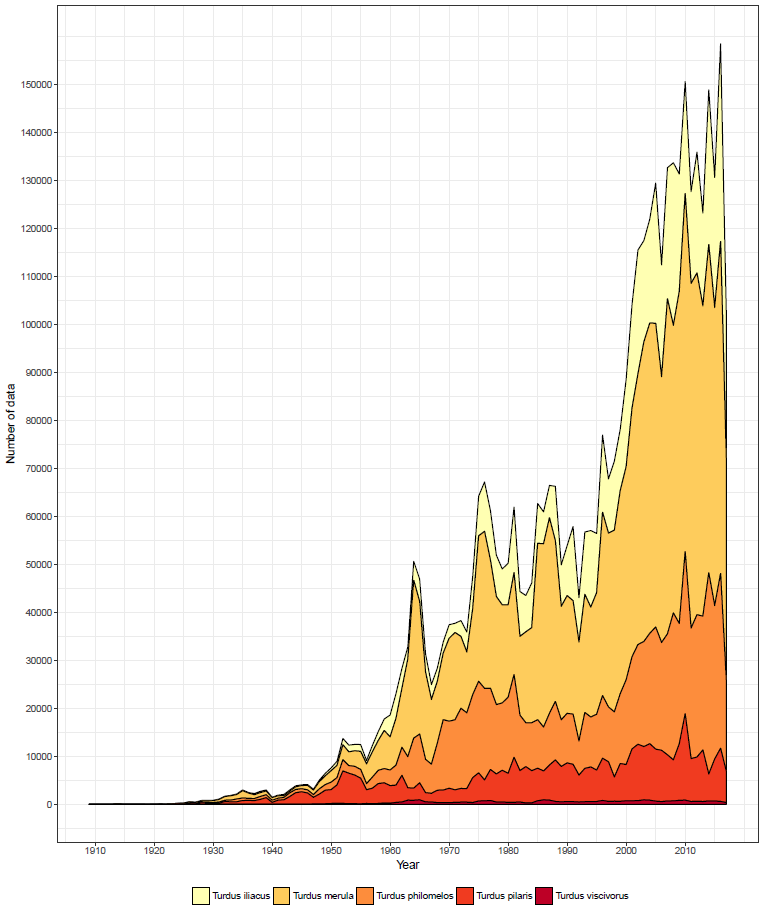 Objectif : Identification des aires d’origine des contingents de migrateurs
Caractérisation de l’effort de baguage en Europe
Données de 23 centres du réseau EURING

Données variable selon les pays et les années

Effort en forte hausse
[Speaker Notes: Données cumulées pour les 5 espèces
Effort en progression :]
3.2
Changements de stratégies migratoires
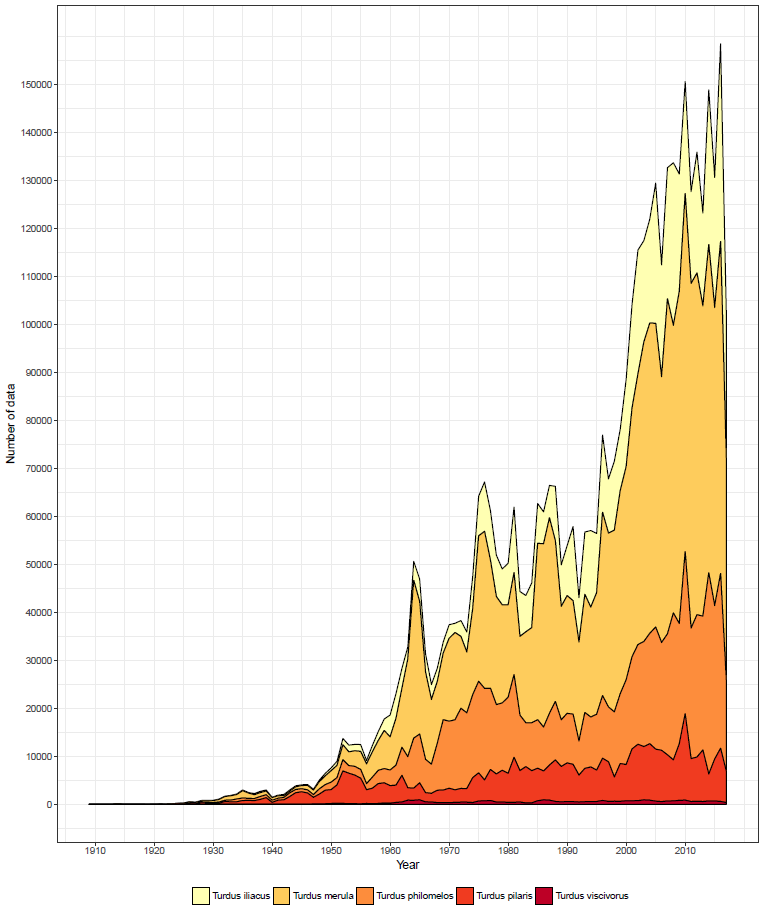 Objectif : Identification des aires d’origine des contingents de migrateurs
Caractérisation de l’effort de baguage en Europe
Données de 23 centres du réseau EURING

Données variable selon les pays et les années

Effort en forte hausse

Quelques chiffres :
 
1909 : Premières données
157 820 : Turdidés bagués en 2016
Total : 4 400 878
[Speaker Notes: 1909 : premières données en notre possession et donc numérisées 
1996 : 76 793 
En 2016 : 157 820 -> multiplication par deux de l’effort de baguage sur ces 5 espèces en 20 ans
Total de 4 400 878 mais de nombreux centres n’ont pas répondu et ils n’est pas impossible que l’on arrive à 6 à 8 million de données
 E]
3.3
Changements de stratégies migratoires
Ressources
Tendances des populations hivernantes
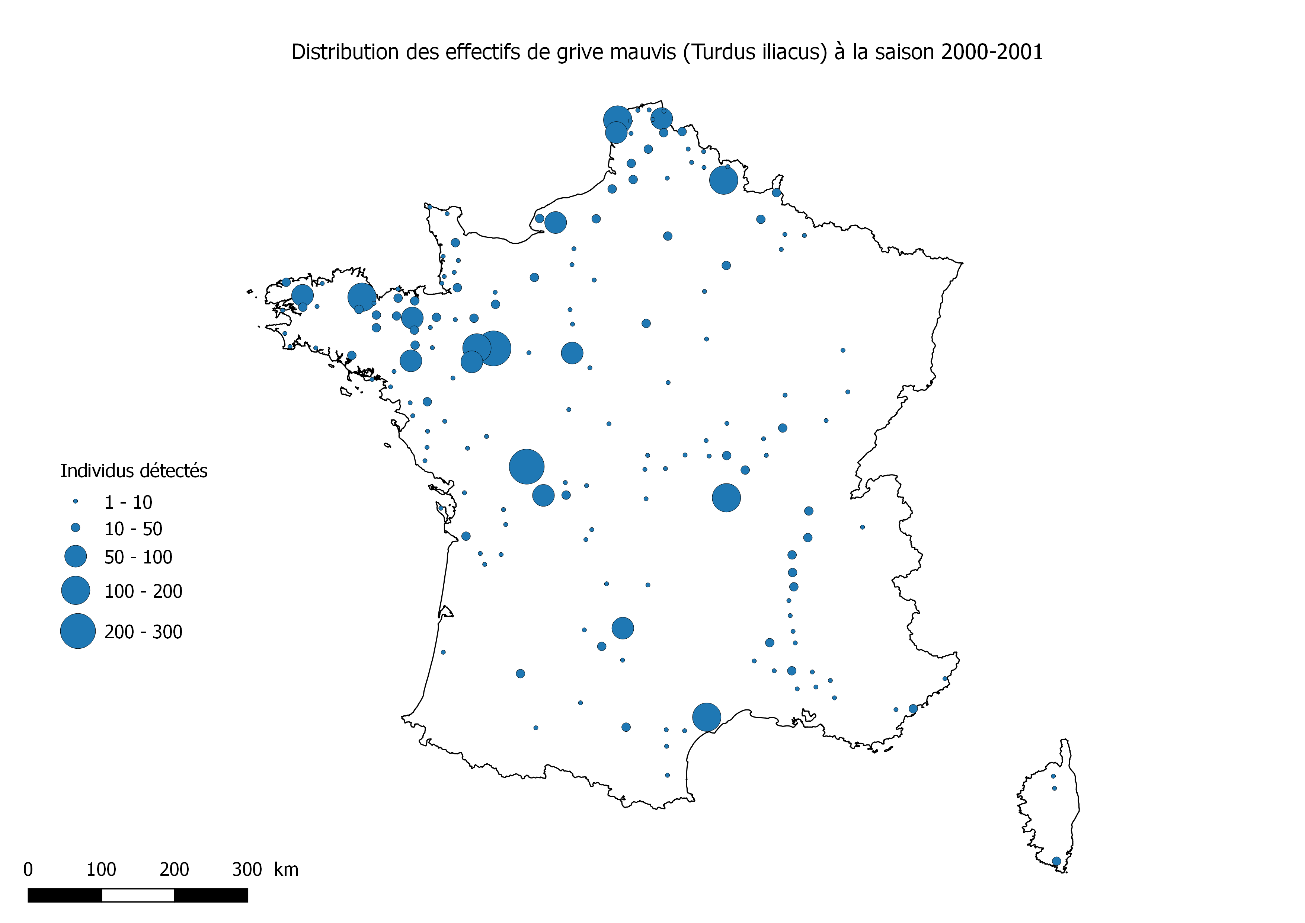 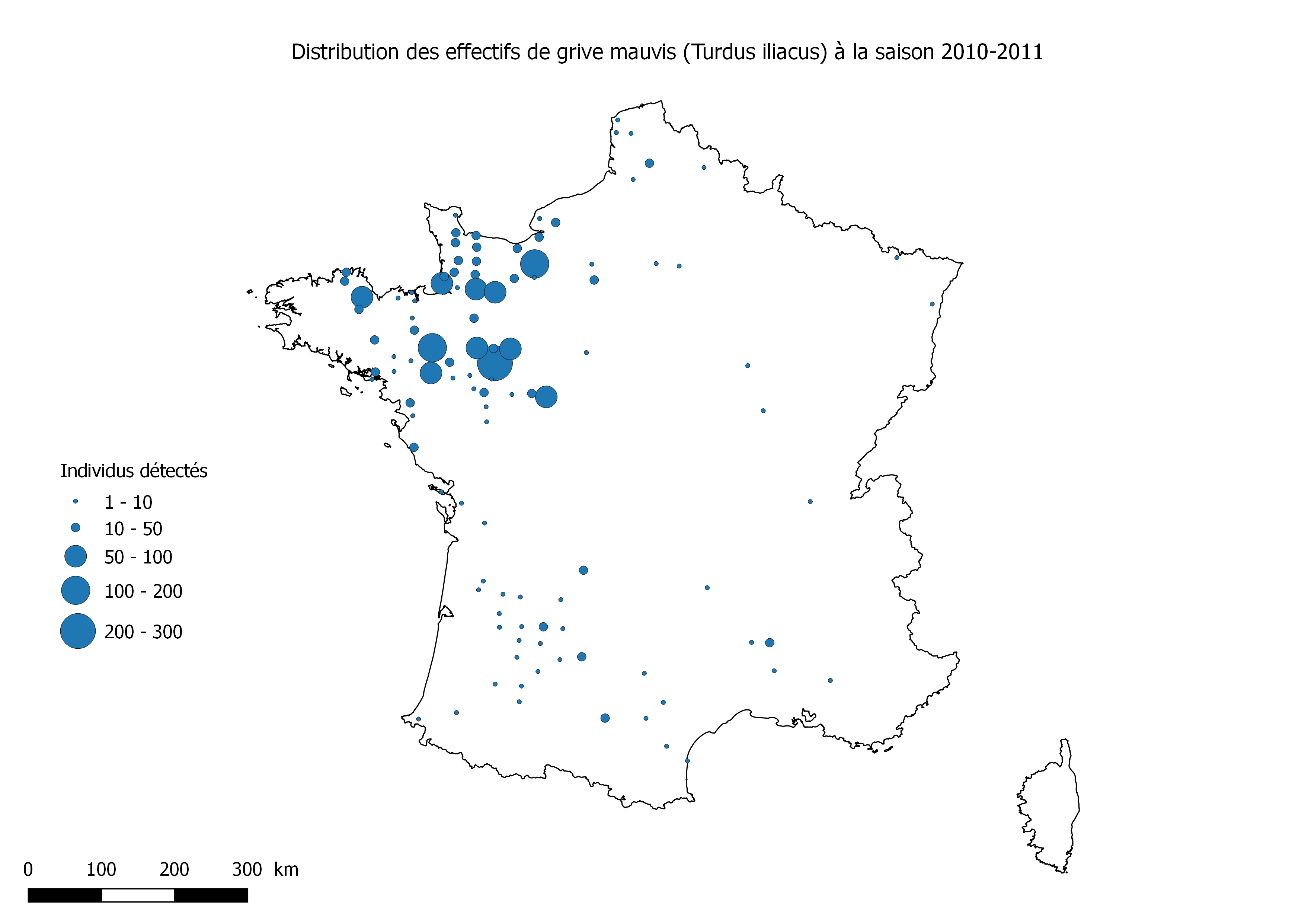 Source: Réseau ONCFS-FNC-FDC « Programme FLASH »
[Speaker Notes: Données Programme Flash (Suivi annuel des pop hivernantes ONCFS)
Ici données d’abondance de la grive mauvis en 2001 et 2011
Forte fluctuation (ici en 10 ans)]
3.3
Changements de stratégies migratoires
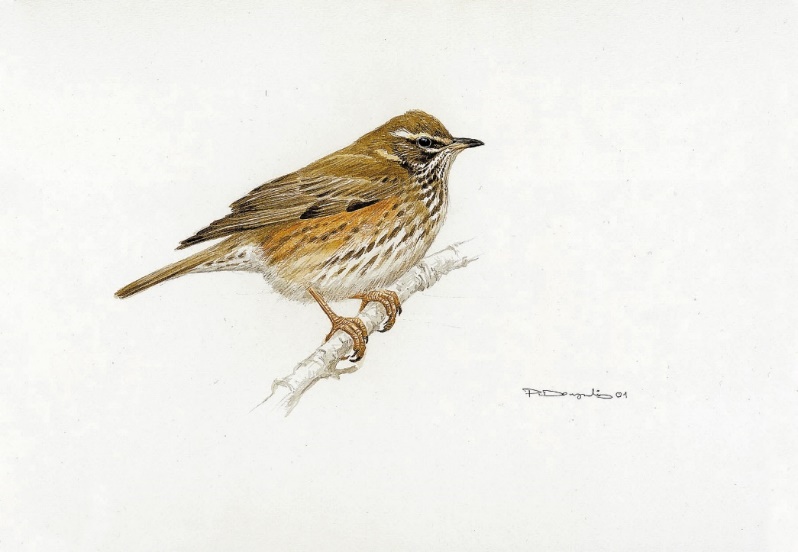 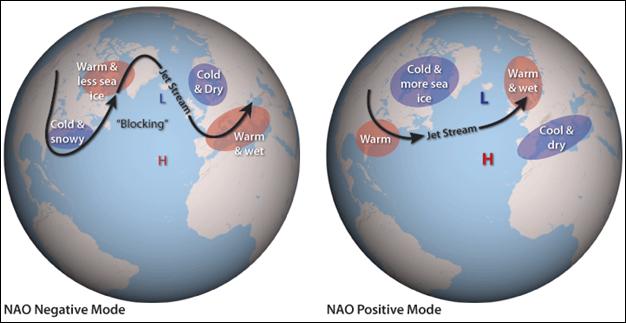 -
+
Froid & Sec
Chaud & Humide
Source: Réseau ONCFS-FNC-FDC « Oiseaux de passage »,  Lehikoinen et al. (2013)
[Speaker Notes: Modification de l’indice d’abondance 
Taux d’abondance plus important quand hiver froid, oiseaux descendent du Nord pour hiverner
Mois important quand hiver chaud -> oiseaux descendent moins bas car zones propices

Mais il reste beaucoup de travail pour infirmer ou confirmer ses hypothèses]
Remerciements
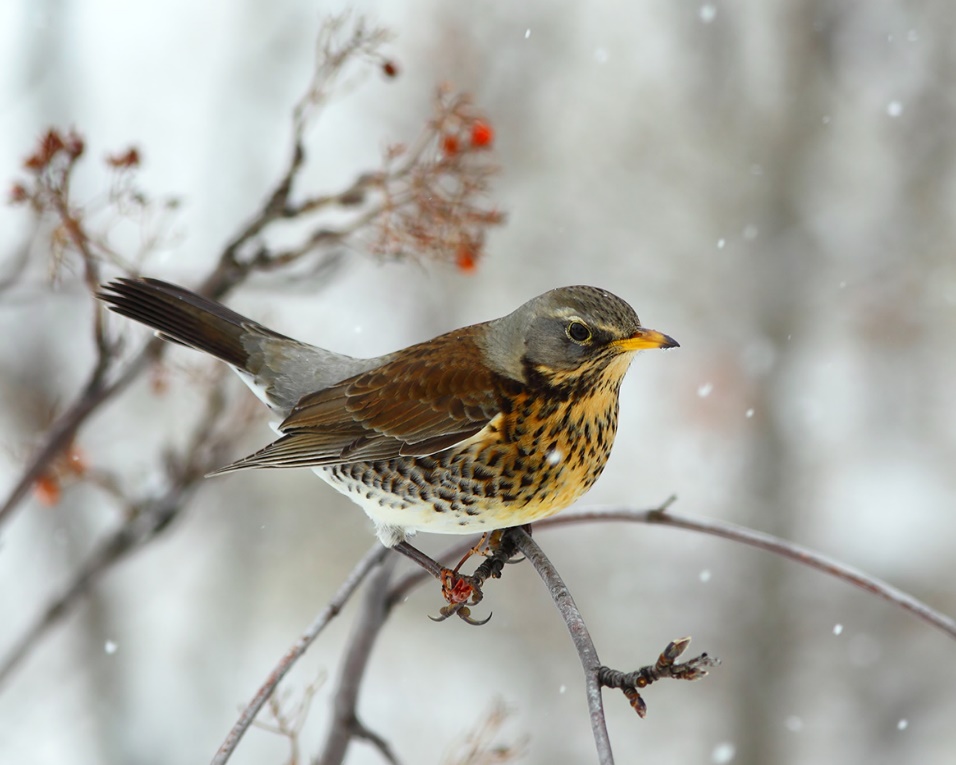 Directeur: P.Y. Henry 
Co-directeurs : C. Eraud & F. Jiguet



Les personnels Muséum et ONCFS

L’ONCFS pour son financement

Le CRBPO pour son accueil



L’ensemble des bagueurs français…

Merci à vous !
©Chassepassion
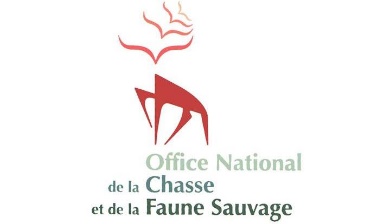 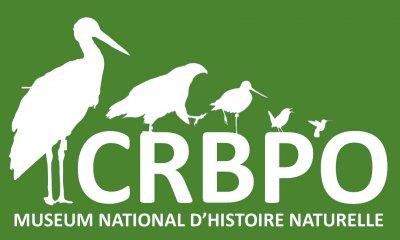 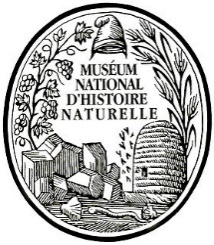 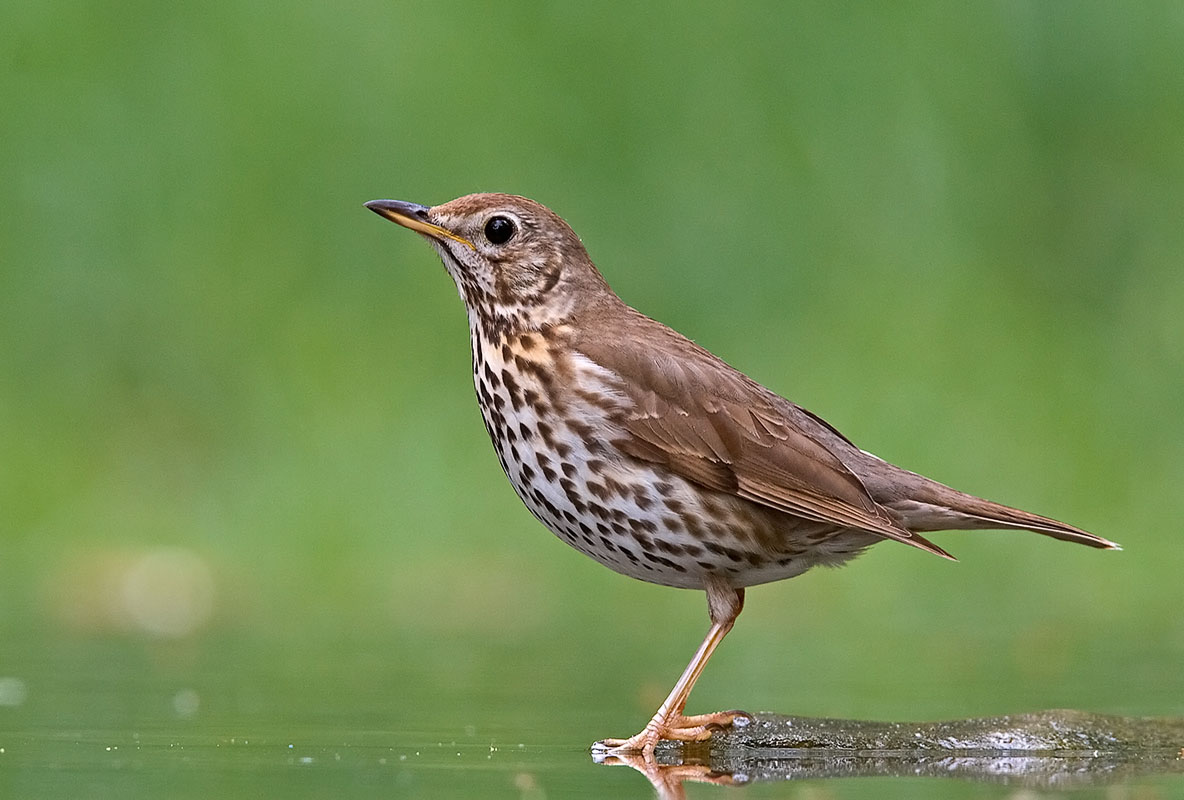 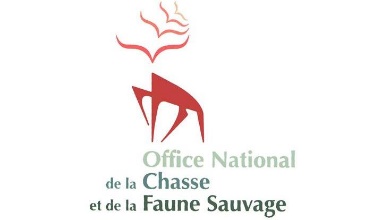 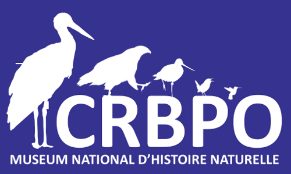 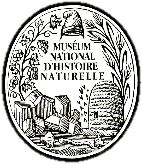 Merci de votre 
attention
©Peltomäki
Les hypothèses
Diminution de la pression de chasse
- 150 000
Nombre de permis (En millions)
Sources: Cyril Eraud
[Speaker Notes: Attention ici : nombre de permis délivrés et non nombre de chasseurs]
3.4
Les hypothèses
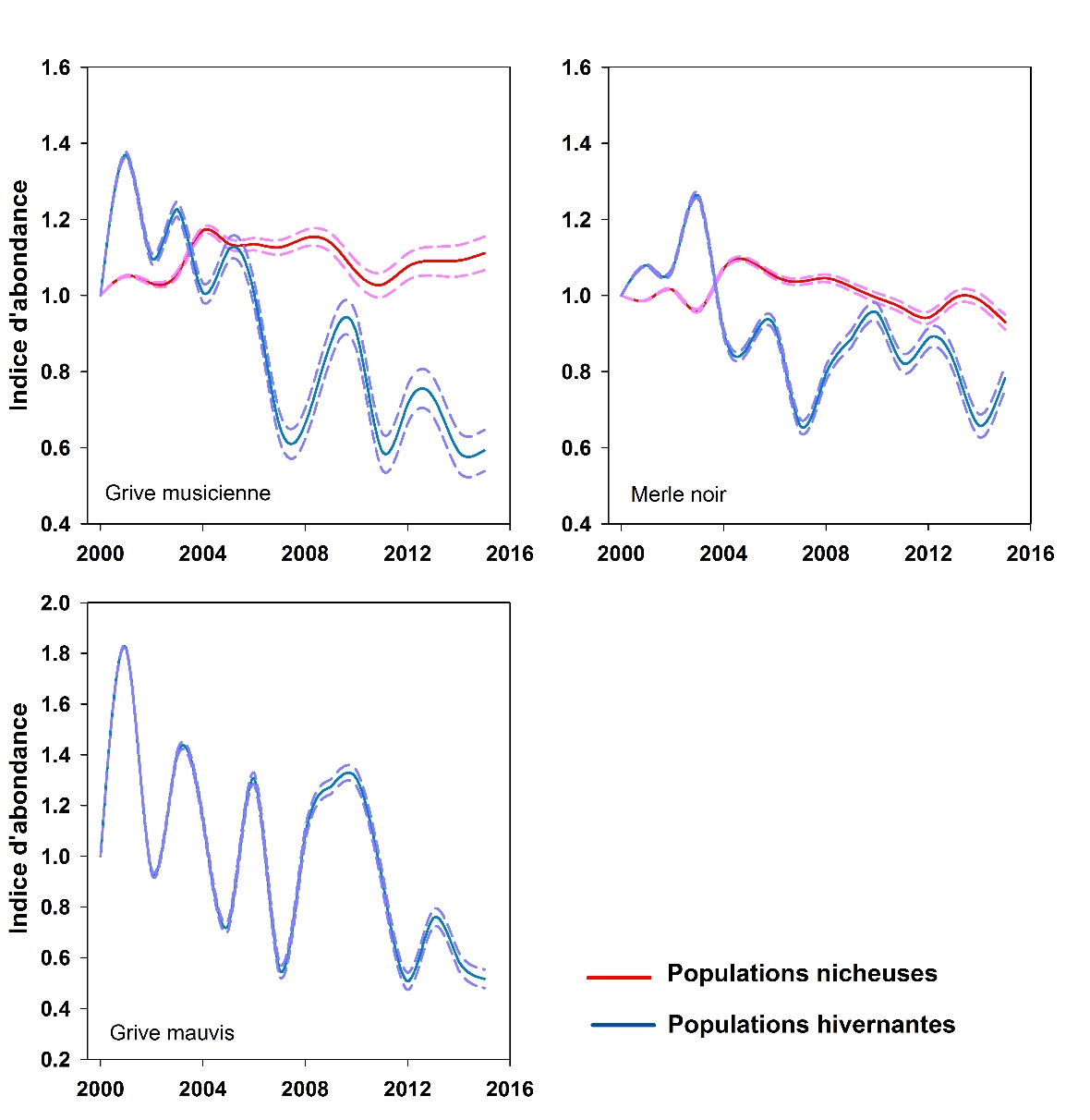 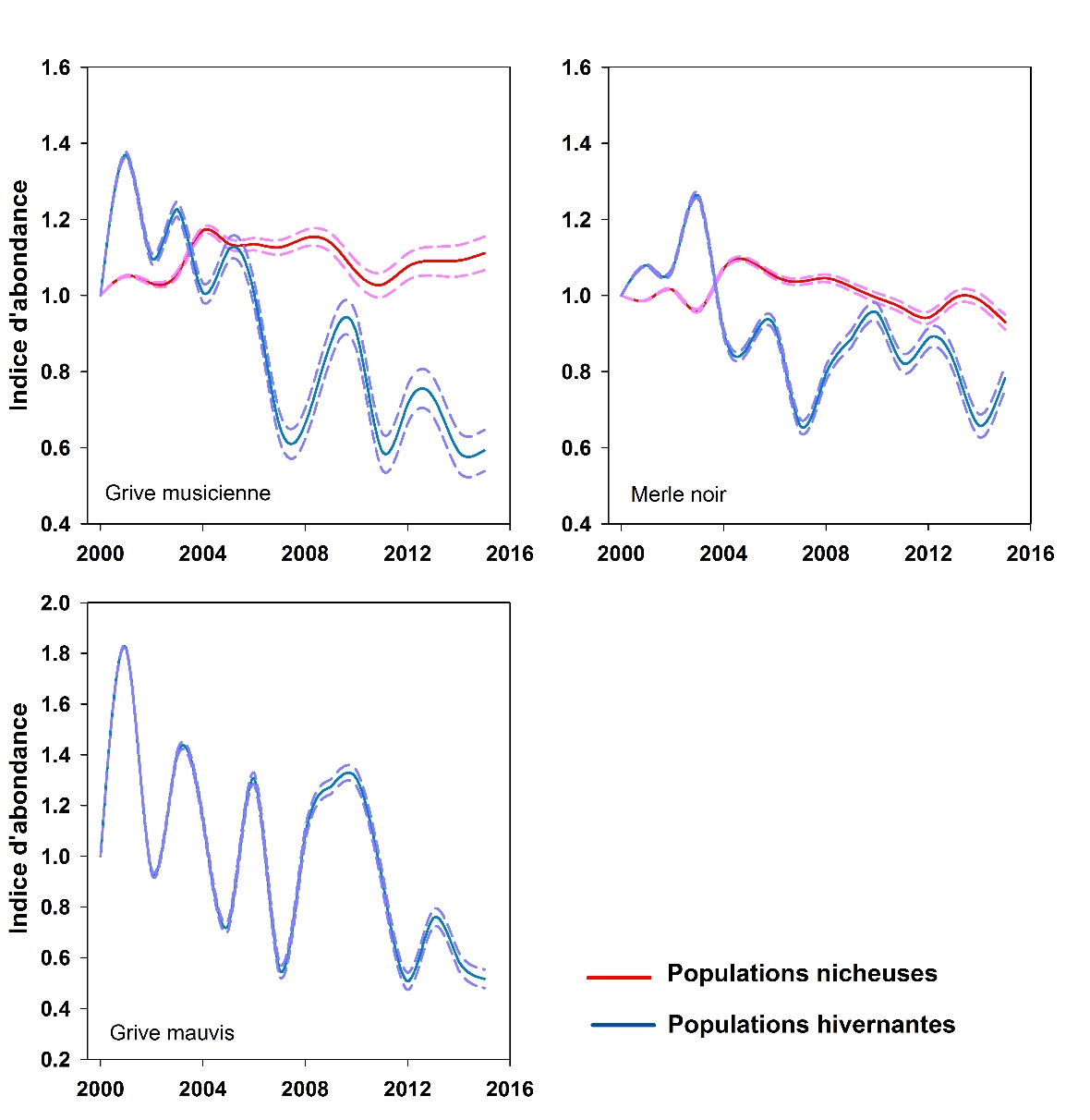 + 7%
+ 6%
- 28%
En Europe
En France
Réseau ONCFS-FNC-FDC « Oiseaux de passage  »
Pan-European Common Bird Monitoring Scheme
[Speaker Notes: A l’appui de ces hypothèses, les résultats du Réseau « Oiseaux de passage » témoignent d’une diminution prononcée de l’abondance hivernale de ces espèces en France depuis 2000]